Земельный участок по адресу: г. Пермь, Индустриальный район, ул. Промышленная, з/у 98е
Кадастровый номер участка – 59:01:4716054:1038
Площадь земельного участка – 33 911 кв.м.
Форма собственности – государственная собственность не разграничена;
Градостроительный регламент – зона производственно-коммунальных объектов I класса вредности (ПК-1);
Вид разрешенного использования – автомобильные мойки;  
 Транспортная доступность – остановка общественного транспорта «Осенцы» - 6 км, трамвай № 2.
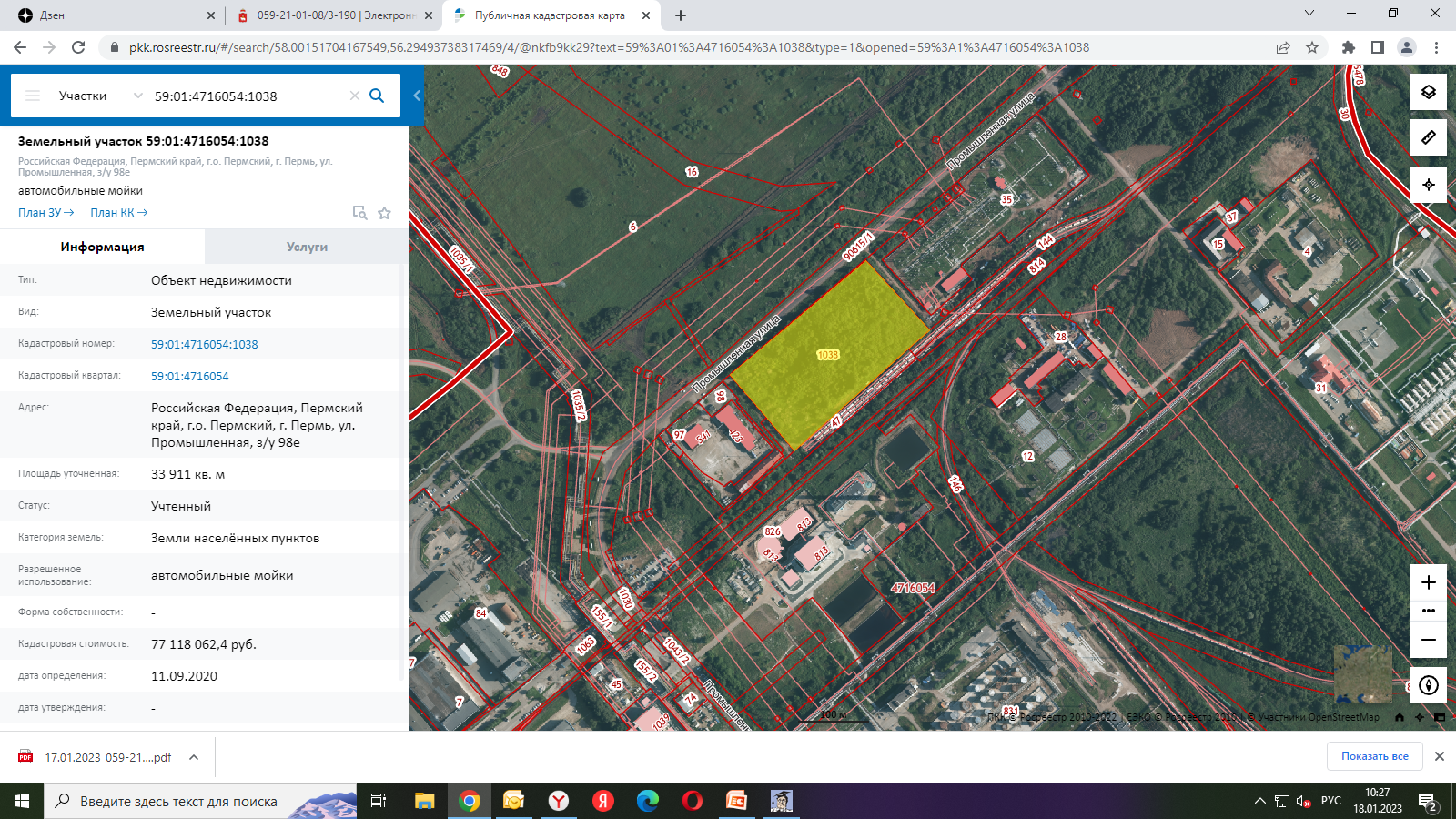 Техническая возможность подключения к сетям инженерной инфраструктуры
Водоснабжение – возможность подключения имеется, необходимо провести ряд мероприятий;
 Водоотведение – возможность подключения имеется, необходимо провести ряд мероприятий
 Газоснабжение – 121м.куб./час возможность подключения имеется;
 Энергоснабжение – возможно по индивидуальному проекту;
 Теплоснабжение – возможность подключения отсутствует.